Универзитет у Београду 
Електротехнички факултетКатедра за рачунарску технику и информатику
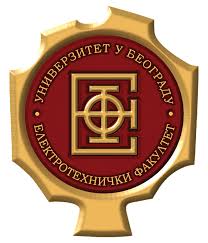 SL Перцептрон АЛГОРИТАМ
- рад из предмета: Проналажење скривеног знања -
1/19
12/19/2014
Професор:
др Вељко Милутиновић, редовни професор
Студент:
	Стефан Тубић 3317/14
Увод
У социјалним и сензорским мрежама постоји потреба за класификацијом.
Сваки објекат је описан својим атрибутима.
Треба одредити којој класи припада одређени објекат.
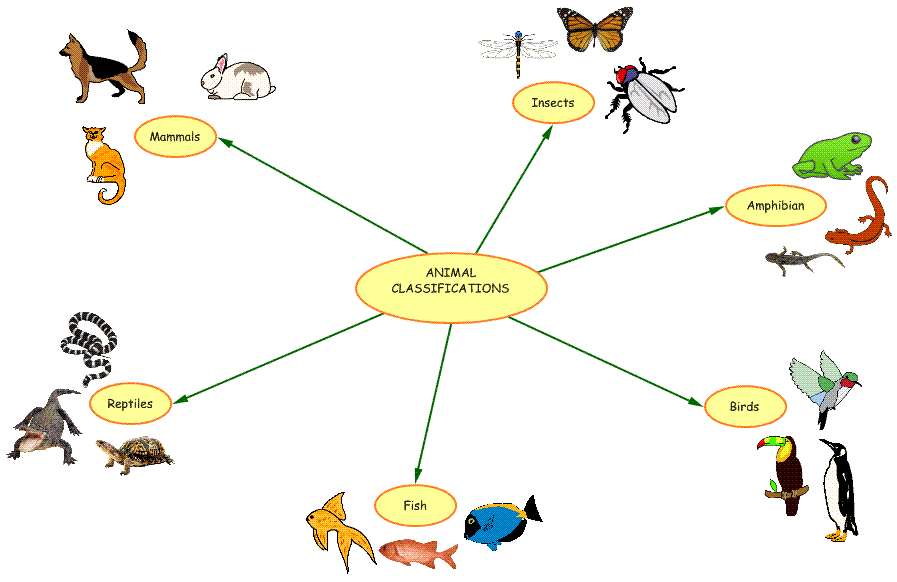 2/19
12/19/2014
Перцептрон алгоритам може решити овај проблем!
Шта је перцептрон?
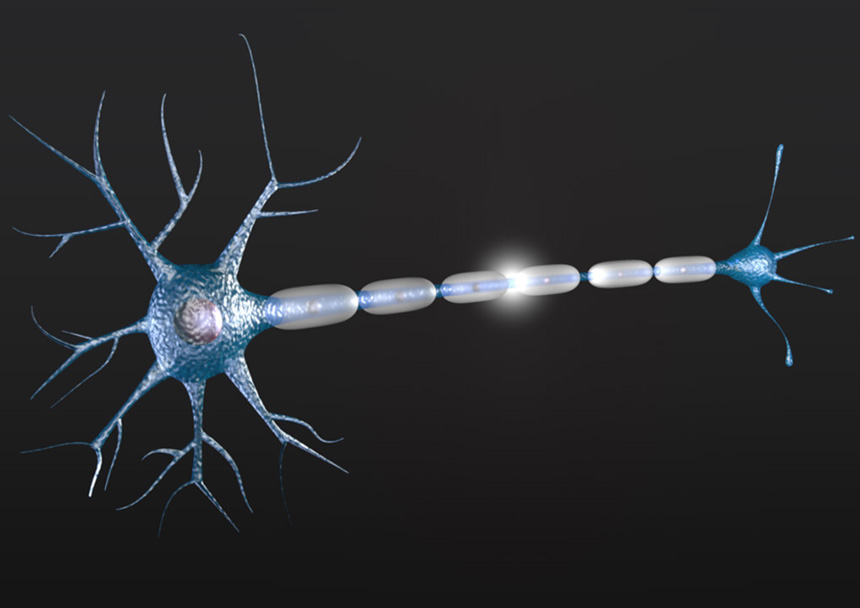 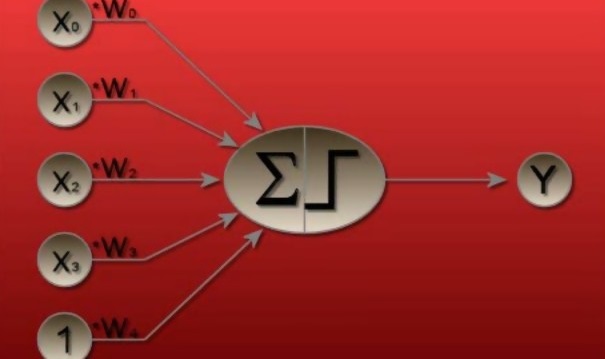 Неурон
Перцептрон
3/19
12/19/2014
Шта је перцептрон?
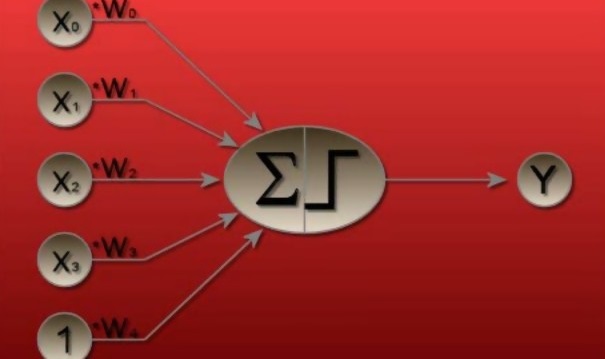 Перцептрон је симулација неурона.
Обавља две функције:
Сумира улазне бројеве (предикторе) помножене тежинама грана
Суму „провлачи“ кроз трансфер функцију која даје излаз
4/19
12/19/2014
Како ради?
1. Пропагација улазних података до излаза
Трансфер функције за перцептрон лево
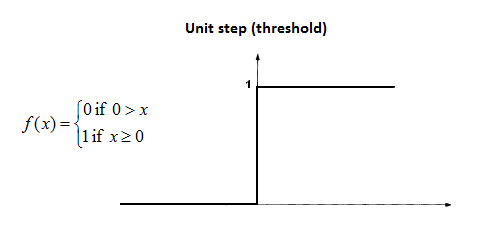 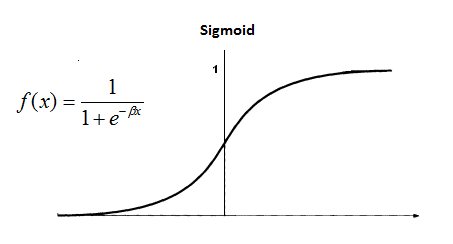 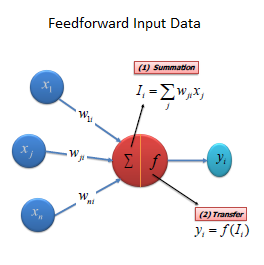 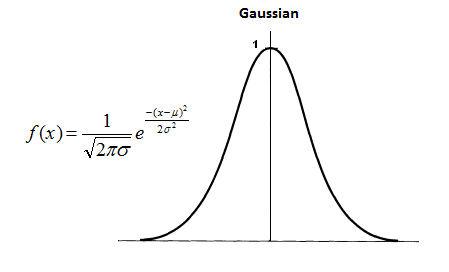 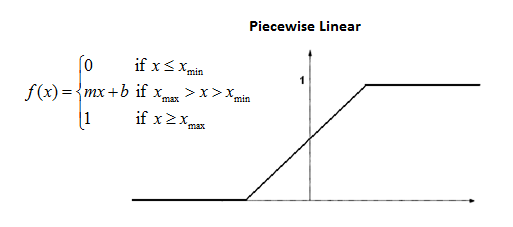 5/19
12/19/2014
Како ради?
2. Пропагација грешке уназад (од излаза до улаза)
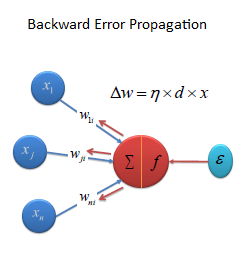 У већини случајева долази до грешке.
Грешка је од користи у исправљању тежина улазних грана.
Wi = Wi + △Wi
η – темпо учења
d – грешка
x – предиктор (улазни податак)
6/19
12/19/2014
Како ради?
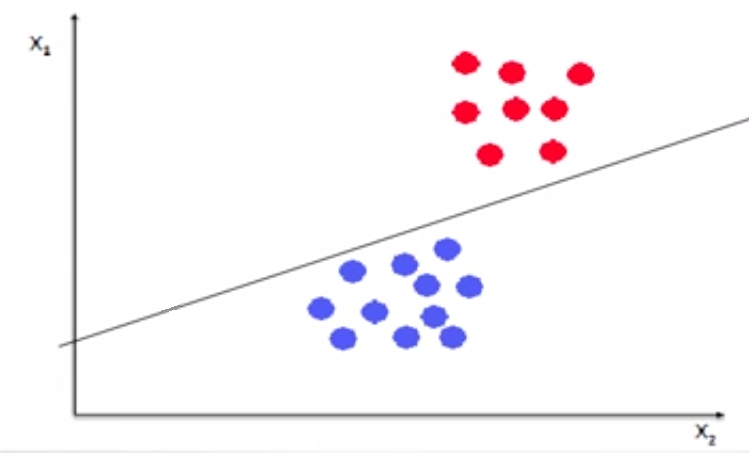 Случај поделе објеката са два предиктора у две групе.
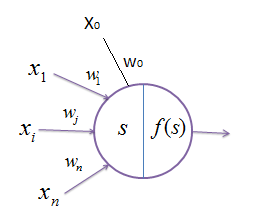 Уводи се нулти улаз под називом bias (дијагонала, нагиб).
bias врши подешавање праве која врши класификацију.
У случају 3 предиктора уместо праве одређује се плоча.
7/19
12/19/2014
Како ради?
Тренирамо перцептрон тренинг предикторима
Може постојати много решења за дати проблем
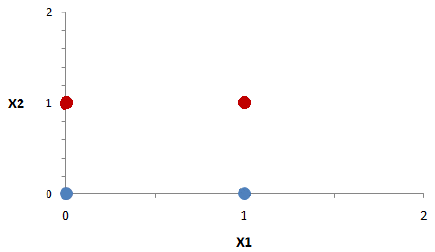 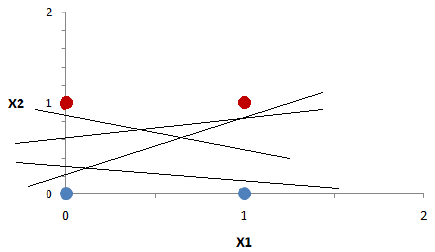 8/19
12/19/2014
Како ради?
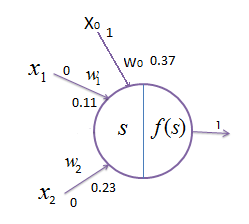 Тренинг предиктори:
x1: 0.0	x2: 0.0	output: 0
x1: 0.0	x2: 1.0	output: 1
x1: 1.0	x2: 0.0	output: 0
x1: 1.0	x2: 1.0	output: 1
w0: 0.37	w1: 0.11	w2: 0.23
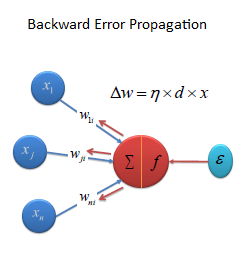 Sum = 0.37
output = 1 localError = -1.0 globalError = 1.0
w0: 0.27	w1: 0.11	w2: 0.23
9/19
12/19/2014
Како ради?
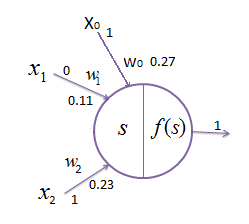 Тренинг предиктори:
x1: 0.0	x2: 0.0	output: 0
x1: 0.0	x2: 1.0	output: 1
x1: 1.0	x2: 0.0	output: 0
x1: 1.0	x2: 1.0	output: 1
w0: 0.27	w1: 0.11	w2: 0.23
Sum = 0.5
output = 1 localError = 0.0 globalError = 1.0
w0: 0.27	w1: 0.11	w2: 0.23
10/19
12/19/2014
Како ради?
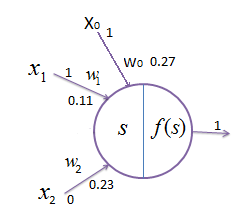 Тренинг предиктори:
x1: 0.0	x2: 0.0	output: 0
x1: 0.0	x2: 1.0	output: 1
x1: 1.0	x2: 0.0	output: 0
x1: 1.0	x2: 1.0	output: 1
w0: 0.27	w1: 0.11	w2: 0.23
Sum = 0.38
output = 1 localError = -1.0 globalError = 2.0
w0: 0.17	w1: 0.009999999999999995	w2: 0.23
11/19
12/19/2014
Како ради?
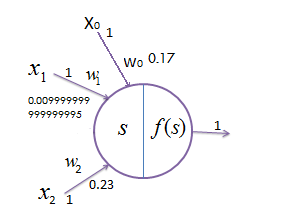 Тренинг предиктори:
x1: 0.0	x2: 0.0	output: 0
x1: 0.0	x2: 1.0	output: 1
x1: 1.0	x2: 0.0	output: 0
x1: 1.0	x2: 1.0	output: 1
w0: 0.17	w1: 0.009999999999999995 w2: 0.23
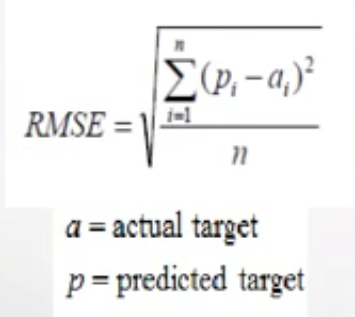 Sum = 0.41000000000000003
output = 1 localError = 0.0 globalError = 2.0
w0: 0.17	w1: 0.009999999999999995	w2: 0.23
12/19
12/19/2014
Iteration 1 : RMSE = 0.7071067811865476
Како ради?
Sum = 0.17
output = 1 localError = -1.0 globalError = 1.0
w0: 0.07	w1: 0.009999999999999995	w2: 0.23

Sum = 0.30000000000000004
output = 1 localError = 0.0 globalError = 1.0
w0: 0.07	w1: 0.009999999999999995	w2: 0.23

Sum = 0.08
output = 1 localError = -1.0 globalError = 2.0
w0: -0.03	w1: -0.09000000000000001	w2: 0.23

Sum = 0.11000000000000001
output = 1 localError = 0.0 globalError = 2.0
w0: -0.03	w1: -0.09000000000000001	w2: 0.23

Iteration 2 : RMSE = 0.7071067811865476
Sum = -0.03
output = 0 localError = 0.0 globalError = 0.0
w0: -0.03	w1: -0.09000000000000001	w2: 0.23

Sum = 0.2
output = 1 localError = 0.0 globalError = 0.0
w0: -0.03	w1: -0.09000000000000001	w2: 0.23

Sum = -0.12000000000000001
output = 0 localError = 0.0 globalError = 0.0
w0: -0.03	w1: -0.09000000000000001	w2: 0.23

Sum = 0.11000000000000001
output = 1 localError = 0.0 globalError = 0.0
w0: -0.03	w1: -0.09000000000000001	w2: 0.23

Iteration 3 : RMSE = 0.0
13/19
12/19/2014
Како ради?
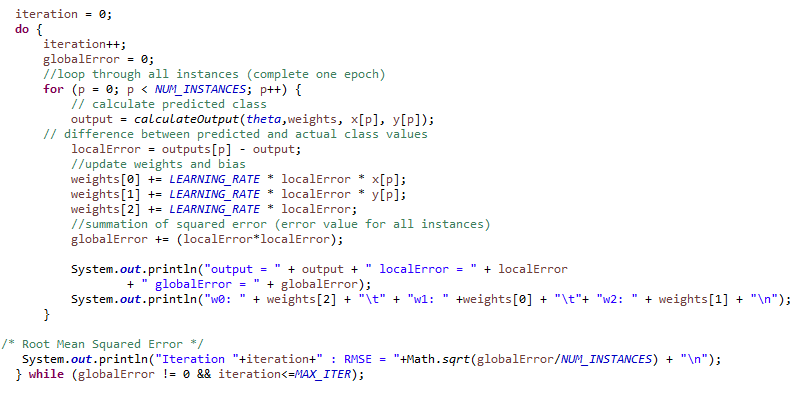 14/19
12/19/2014
Како ради?
РЕШЕЊЕ!
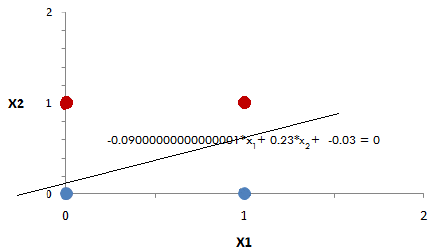 15/19
12/19/2014
Предности и мане
Омогућава доста добру класификацију података (то доста зависи од улазних тренинг вектора).
Неурон споро учи.
У случају више предиктора и више објеката потребно је знатно више времена за извршавање.
Решава проблем када постоји права линија која може да раздвоји две класе.
16/19
12/19/2014
У пракси
Спајањем перцептрона у сложенији систем добијају се вештачке неуралне мреже (ANN).
ANN (Artificial neural network) има велику примену у пракси.
Компресија слике
Препознавање карактера
У медицини
Самоуправљајући ауто
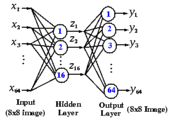 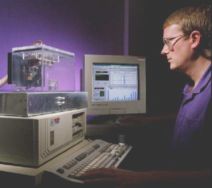 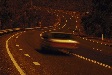 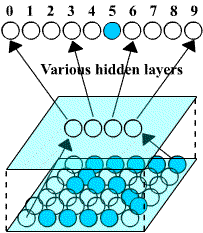 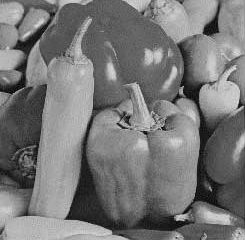 17/19
12/19/2014
закључак
Симулација људског размишљања није баш толико једноставна.
Алгоритам би се могао унапредити увођењем:
-	решења за случај када праву одлучивања није могуће наћи => MLP (Multi Layer Perceptron)
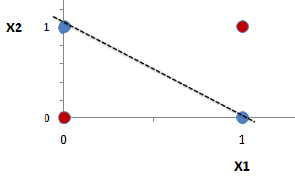 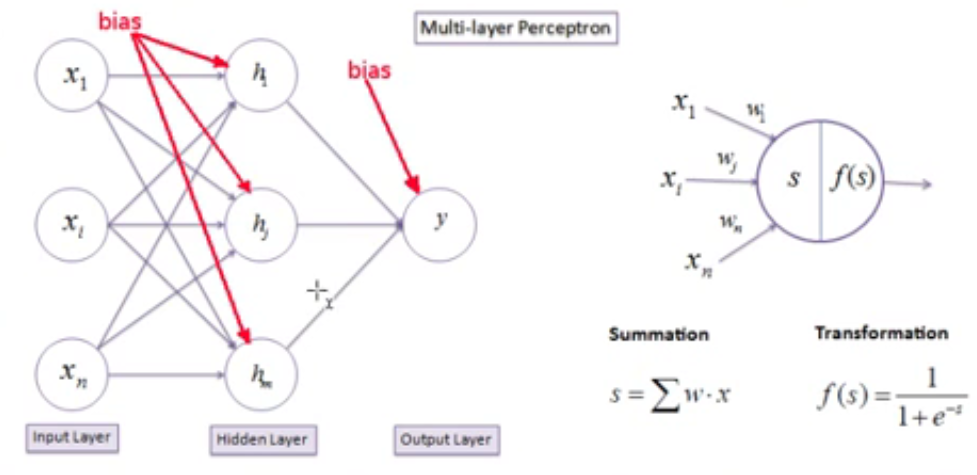 -	паметнијег начина за одређивање улазних тренинг вектора => постиже се боља класификација.
18/19
12/19/2014
Хвала на пажњи!
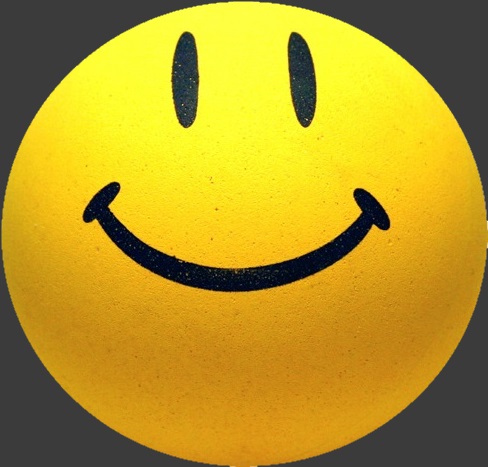 Питања?
19/19
12/19/2014